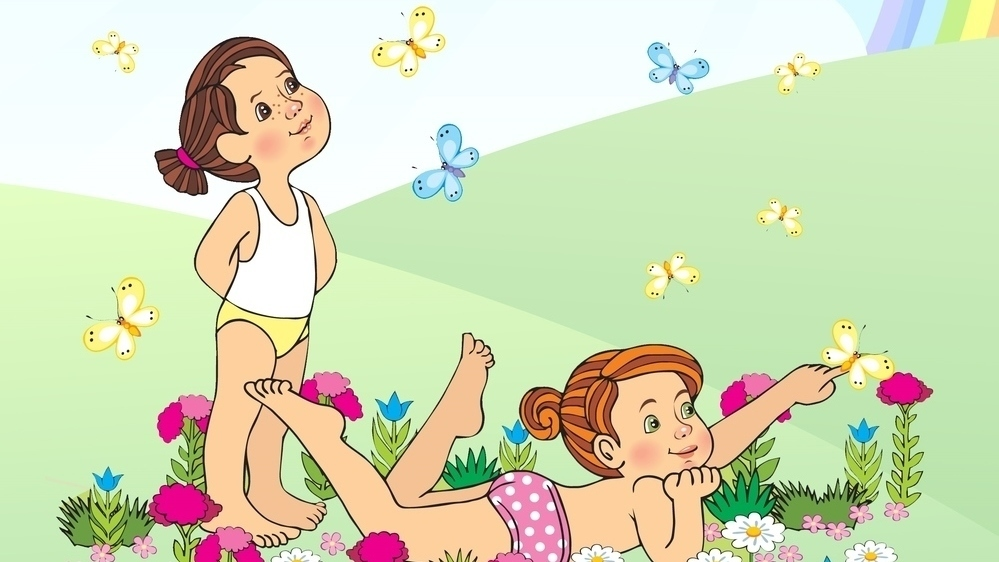 Консультация для родителей
«Закаливание в детском саду»
Составила воспитатель МБДОУДС N11: Мурушкина Евгения Алексеевна
г.Сасово, 2019
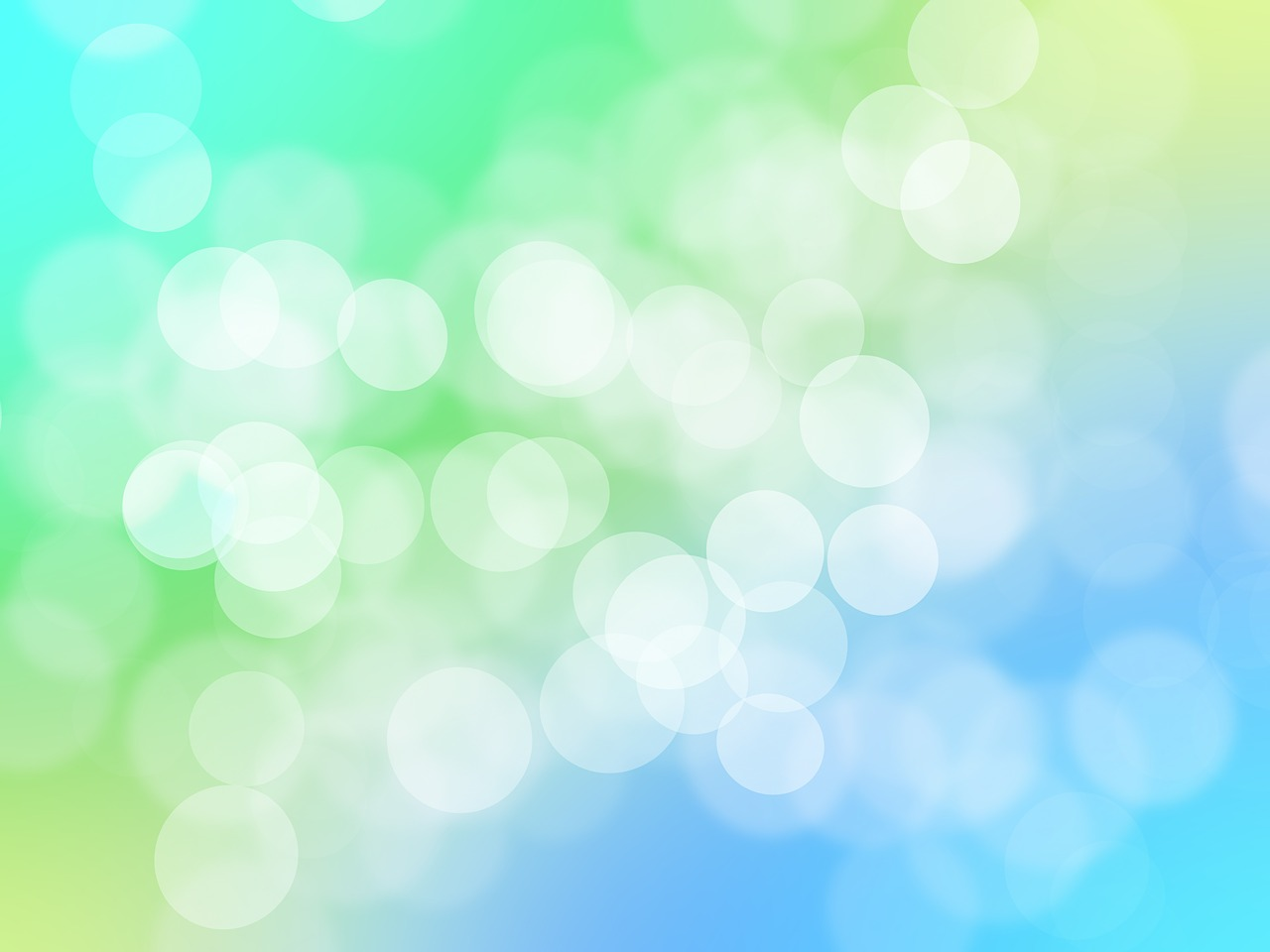 Лето – самая любимая пора всех детей, ведь в теплую погоду можно практически целый день проводить на улице. 
Лето – самое плодотворное время для укрепления здоровья детей, формирования у них привычки к здоровому образу жизни, а также навыков безопасного поведения в природе. 
Пребывание дошкольников на свежем воздухе в летний период укрепляет и закаливает детский организм, оказывает положительное влияние на их всестороннее развитие. 
Закаливание — это система специальной тренировки терморегуляторных процессов организма, включающая в себя процедуры, действие которых направлено на повышение устойчивости организма к переохлаждению или перегреванию. 
Цель закаливания – тренировка защитных сил организма, выработка способности быстро адаптироваться к новым условиям. 
Основная задача: осуществлять комплексный подход к оздоровлению дошкольника средствами природы с учетом уровня его индивидуального здоровья при активном включении ребенка в процесс его формирования.
Основные принципы закаливания: 
Систематичность использования закаливающих процедур заключается в систематическом его проведении, изо дня в день в течение всего года независимо от погодных условий и без длительных перерывов. 
Постепенность увеличения силы раздражающего воздействия определяется тем, что закаливание принесёт положительный результат лишь в том случае, если сила и длительность действия закаливающих процедур будут наращиваться постепенно. 
Последовательность в проведении закаливающих процедур заключается в необходимости предварительной тренировки организма более щадящими процедурами. Начать можно с обтирания, ножных ванн, и уж затем приступить к обливаниям, соблюдая при этом принцип постепенности снижения температур. 
Учёт индивидуальных особенностей ребенка и состояния его здоровья. Данный принцип характеризуется тем, что закаливание оказывает весьма сильное воздействие на организм. Поэтому прежде, чем приступать к закаливающим процедурам, следует обратиться к врачу. Учитывая возраст и состояние организма, врач поможет правильно подобрать закаливающее средство и посоветует, как его применять, чтобы предупредить нежелательные последствия.
Комплексность воздействия природных факторов определяется тем, что к естественным факторам внешней среды относят воздух, воду и солнечное облучение. Выбор закаливающих процедур зависит от ряда объективных условий: времени года, состояния здоровья, климатических и географических условий места жительства.
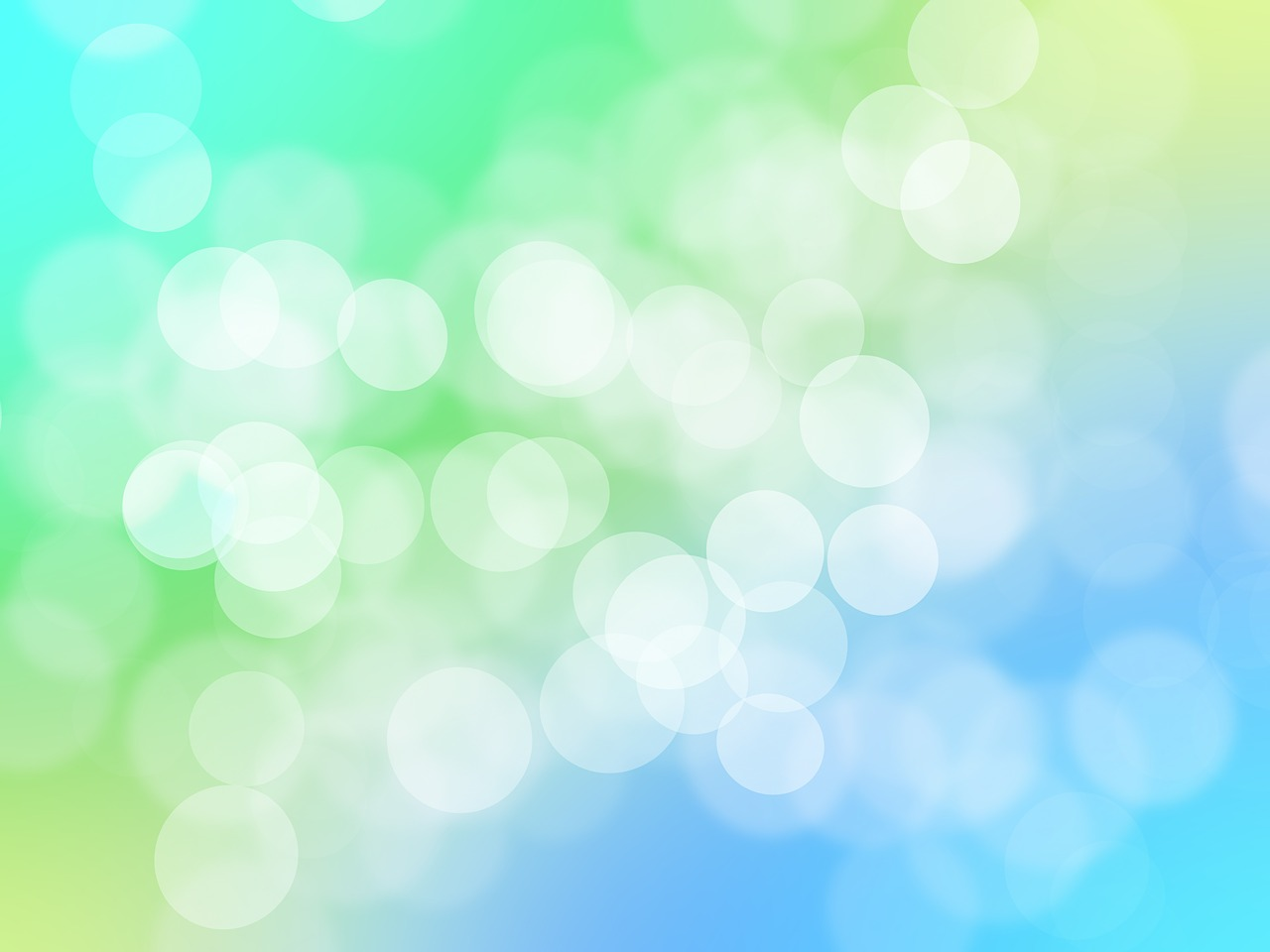 Методы закаливания: 
1.Самый традиционный - метод постепенного увеличения силы раздражителя. Средство может быть любое - воздух, вода, солнце и т д. Постепенное увеличение силы раздражителя выражено либо в увеличении продолжительности его действия, либо в постепенном увеличении силы воздействия. Метод постепенного увеличения силы раздражителя обязательно приведет к хорошим результатам, но не сразу.
2. Метод - контрастный. У детей раннего возраста используется тепло – холод - тепло, а в дошкольном возрасте холод - тепло - холод. 
3.Метод снижения температуры. В данном методе мы используем все принципы закаливания: систематичность, постоянство, учет индивидуальных особенностей ребенка, положительный эмоциональный настрой и др. 
4.Метод интенсивного закаливания. Интенсивное закаливание подразумевает под собой методы закаливания, при которых возникает хотя бы кратковременный контакт обнаженного тела ребенка или части его тела (обычно закрытой одеждой) с интенсивными холодовыми (снег, ледяная вода, холодный воздух), тепловыми (вода, теплый воздух) факторами и факторами окружающей среды контрастной температуры (чередующиеся интенсивные холодовые и тепловые воздействия). 

Основными природными факторами закаливания являются: 
- Воздух – это среда, постоянно окружающая человека. Он соприкасается с кожей - непосредственно или через ткань одежды и со слизистой оболочкой дыхательных путей; 
- Вода – общепризнанное средство закаливания. Преимущество воды перед другими средствами закаливания заключается в том, что водные процедуры легко дозировать; 
Солнце – является сильно действующим средством закаливания. Солнечные лучи оказывают на организм общее укрепляющее действие, повышают обмен веществ в организме, лучше становится самочувствие, сон, кожа лучше регулирует теплообмен. Но солнце может оказывать и отрицательное действие. Поэтому надо к этой процедуре подходить очень осторожно. У младших детей особенно полезны солнечные ванны, но важен при этом индивидуальный подход. Проводить солнечные ванны надо в движении, но игры надо проводить спокойного характера. Солнечные ванны увеличиваются постепенно: 
       -в младших группах до 20-25 мин.;
       - в старших группах до 30-40 мин.; 
       - правильно организованная прогулка.
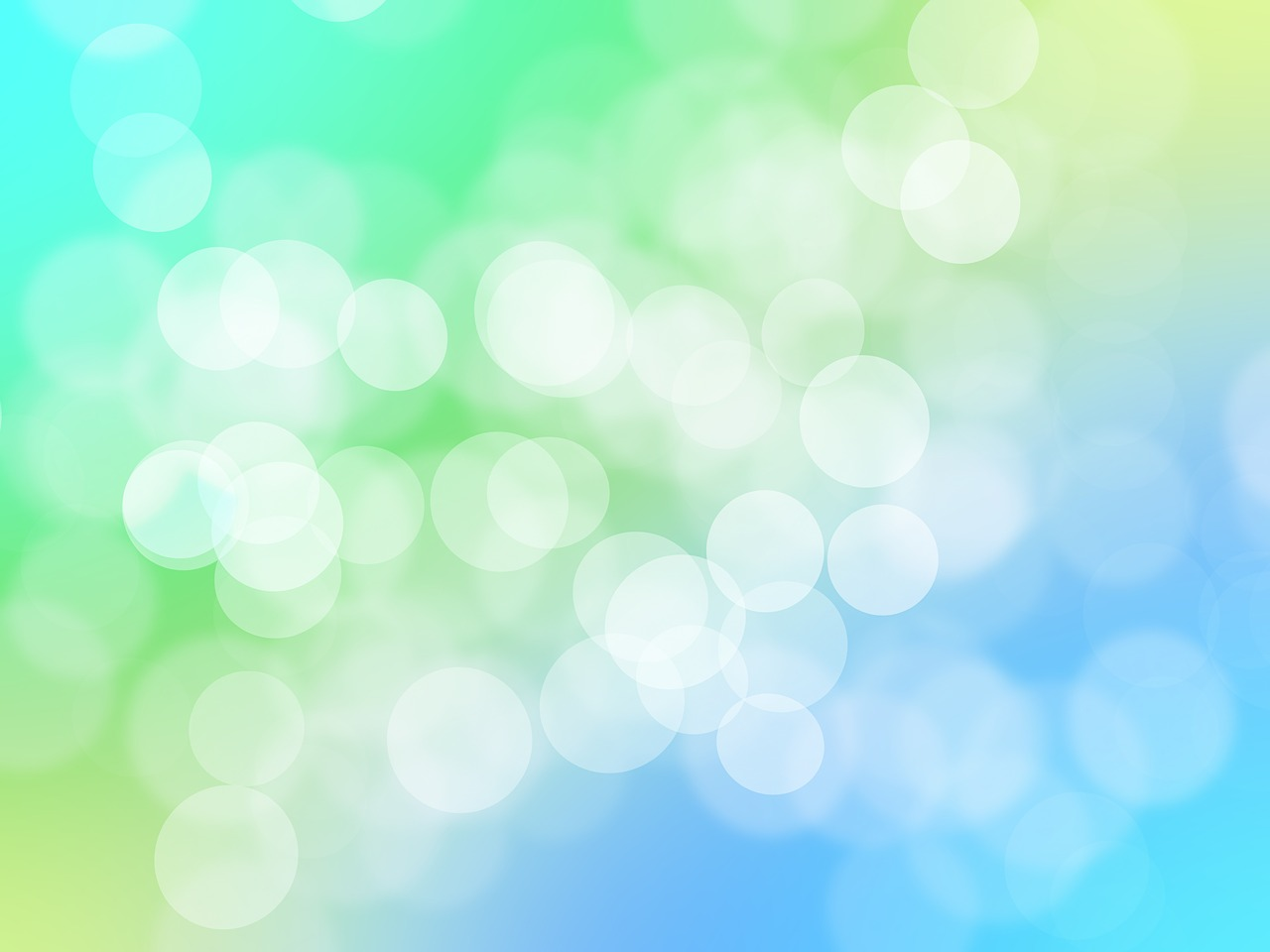 Система закаливающих мероприятий проводятся комплексно в течение всего дня: 
Закаливание воздухом: 
• Утренний приём детей в детском саду на свежем воздухе. 
• Воздушные ванны с упражнениями. 
• Сон с доступом свежего воздуха. 
• Облегчённая одежда с учётом сезона. 
• Воздушные ванны в спокойном состоянии. 
• Солнечные ванны. 
• Отдых в тени. 
• Хождение босиком. 
• Систематические прогулки на улицу, вне зависимости от погоды.
2. Закаливание водой: 
• Умывание прохладной водой.
• Полоскание рта кипячёной, прохладной водой.
• Сезонное обливание ног водой. 
• Влажное обтирание. 
3. Другие процедуры:
 • Пальчиковая гимнастика. 
• Хождение босиком. 
• Хождение по ребристой доске и солевым дорожкам. 
• Элементы самомассажа.
• Сон без маечек. 
• Дыхательная гимнастика.
 Закаливание в режим дня повседневной жизни сводится к следующему: 
а) создание привычки к широкому пользованию свежим наружным воздухом в помещении; 
б) рациональная одежда; в
в) длительное пребывание на воздухе независимо от погоды; 
г) воспитание привычки к холодной воде. Применение закаливания несколько видоизменяется в зависимости от времени года и от возраста детей. Все закаливающие процедуры должны проводиться ежедневно. Обтирание и обливание проводятся после сна, строго под наблюдением медицинских работников.
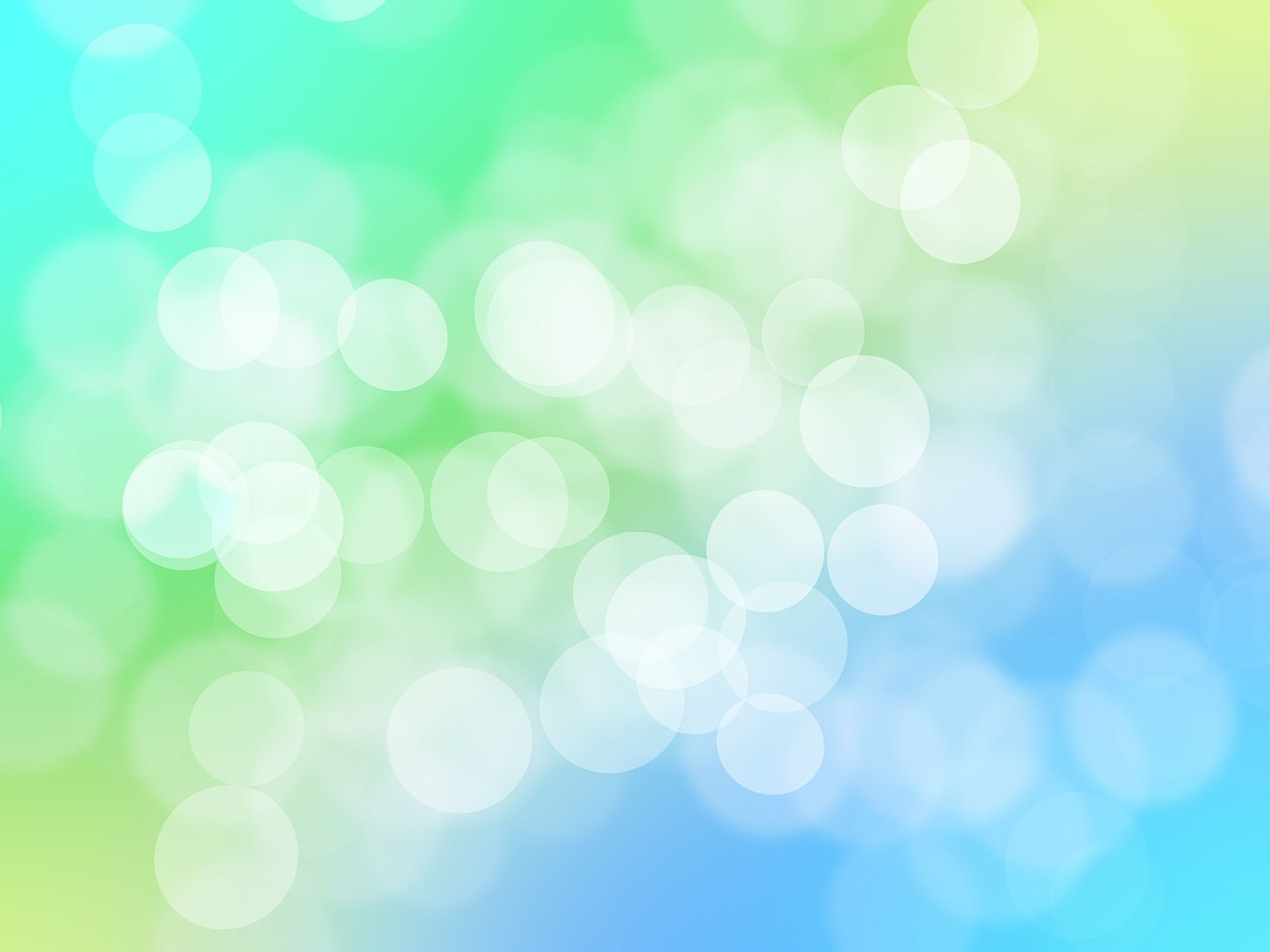 Оздоровительная работа в условиях ДОУ: 
Сквозное проветривание. 
2. Санитарный режим. 
3. t0 = 20-22С. 
4. Индивидуализация режимных процессов с учетом здоровья и развития детей. 
5. Оптимальный двигательный объем (4 ч в день). 
6. Утренняя гимнастика. 
7. Физкультурные занятия. 
8. Подвижные игры. 
9. Закаливание:
- оздоровительные прогулки; 
-умывание прохладной водой; 
воздушные ванны: 
а) гимнастика после сна (с элементами дыхательной гимнастики); 
б) дорожка здоровья; 
в) облегченная одежда;
г) сон с открытой фрамугой. 
10. Употребление лука, чеснока в осенне-зимний период. 
11. Употребление витаминов в период вспышки заболеваний. 
12. Витаминизация III блюда. 
РЕГУЛЯРНЫЕ ПРОЦЕДУРЫ ЗАКАЛИВАНИЯ ДЕТЕЙ ГАРАНТИРУЮТ ТО, ЧТО ИХ ОРГАНИЗМ ПЕРЕСТАНЕТ ЧУТКО РЕАГИРОВАТЬ НА КОЛЕБАНИЕЯ ТЕМПЕРАТУР, НЕ ПЕЕРЕОХЛОЖДАЯСЬ И НЕ ПЕРЕГРЕВАЯСЬ. СООТВЕТСТВЕННО ЧАСТОТА ЗАБОЛЕВАНИЙ ОРВИ СНИЗИТСЯ.
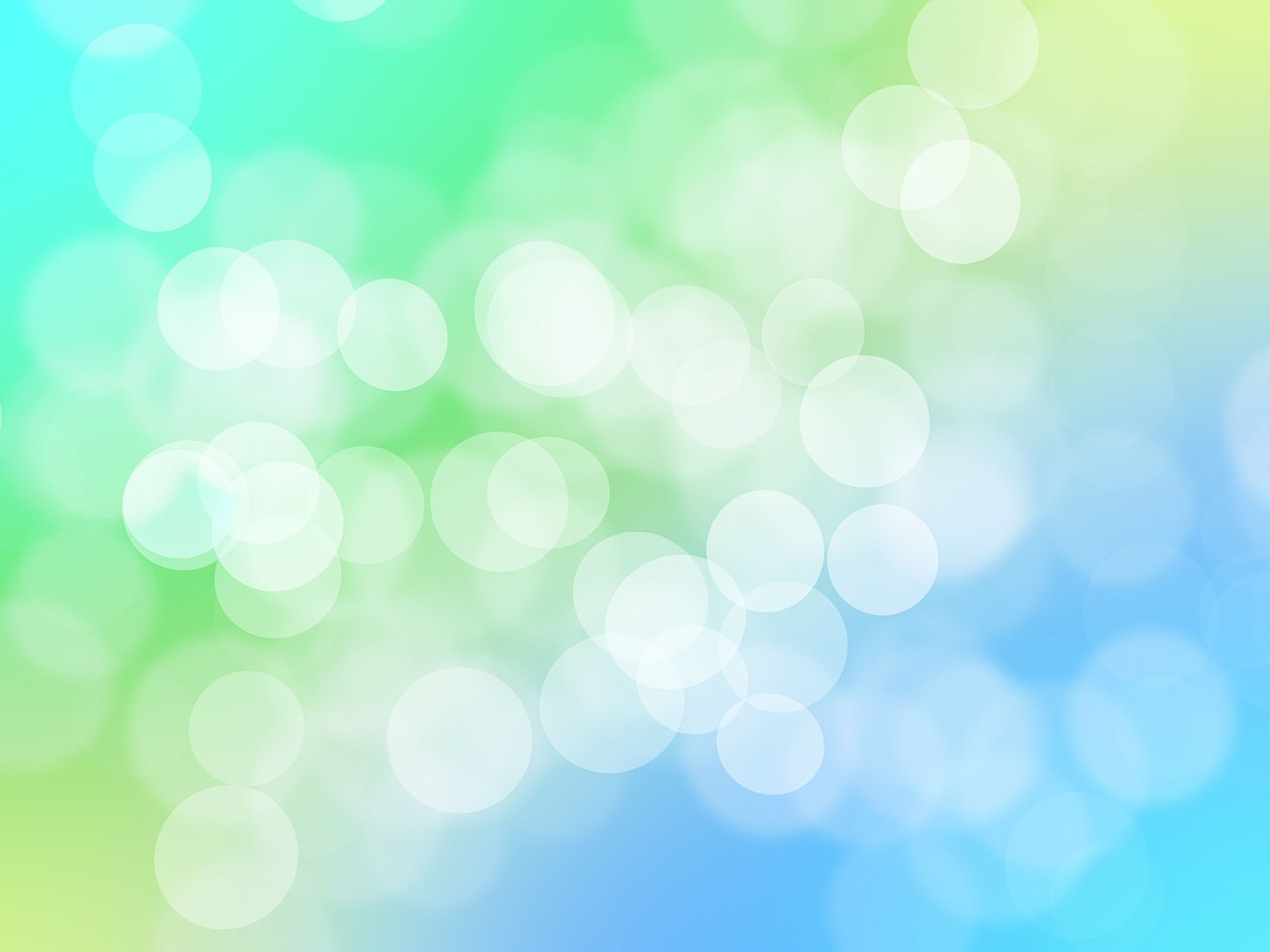 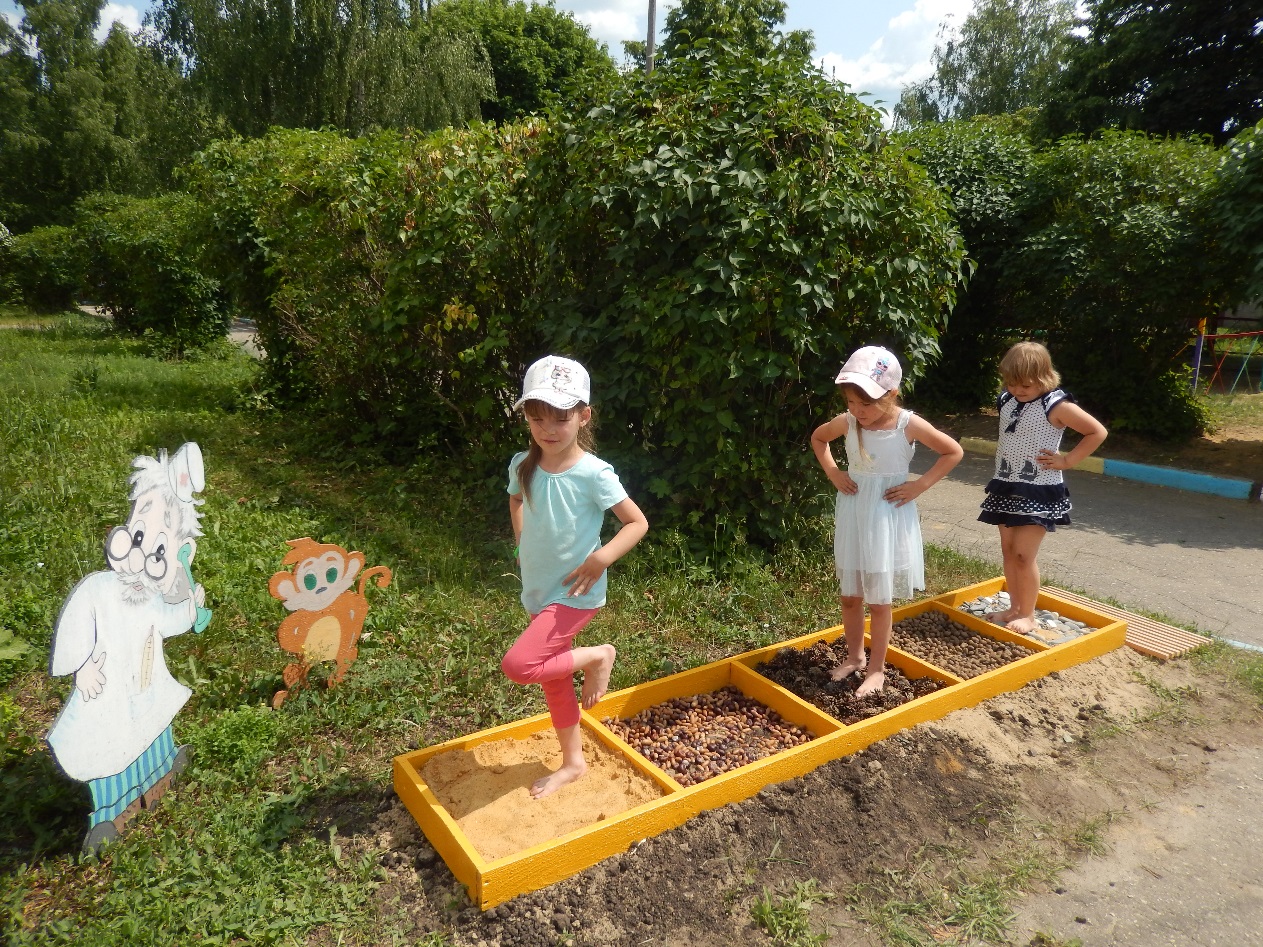 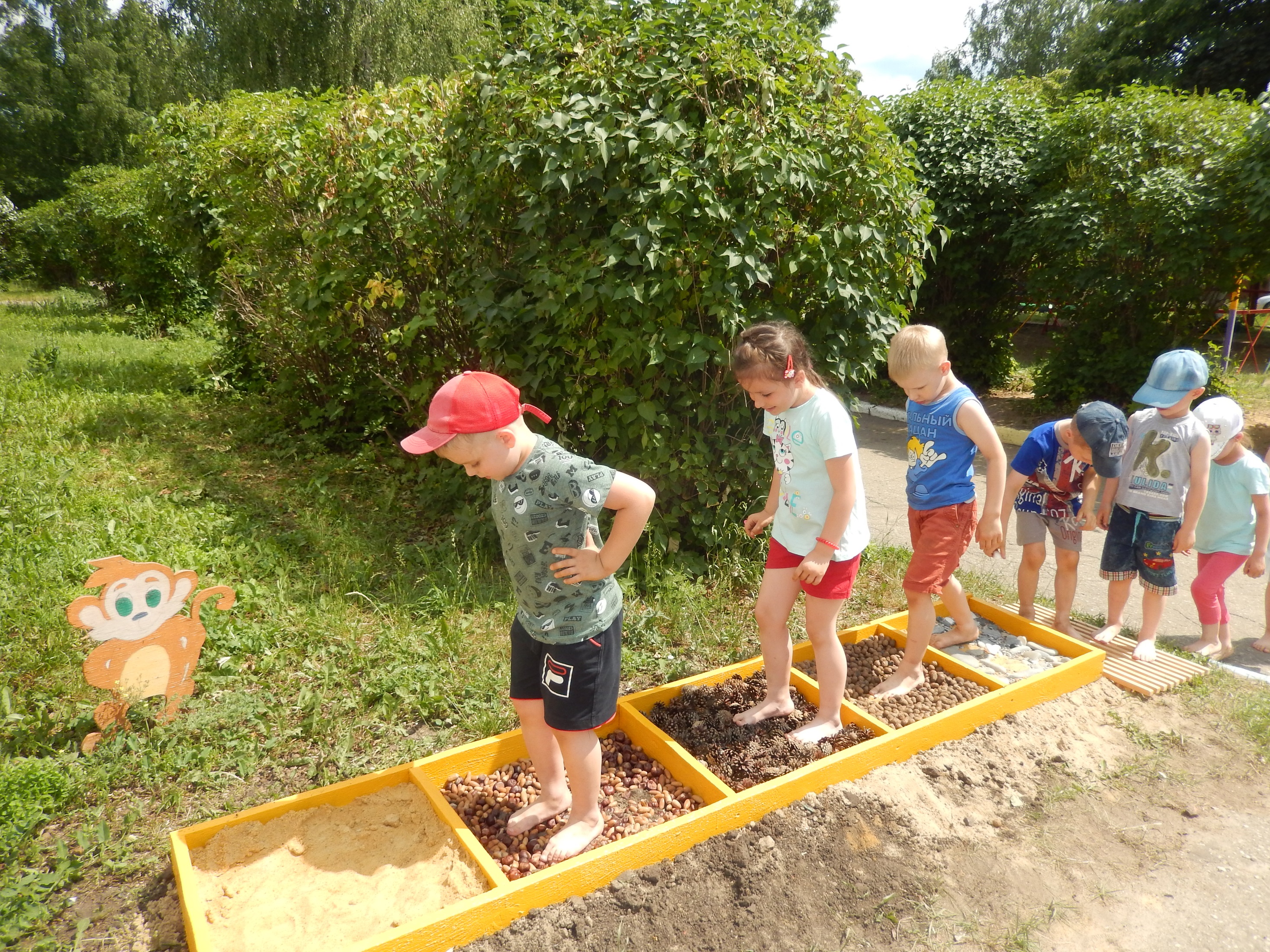 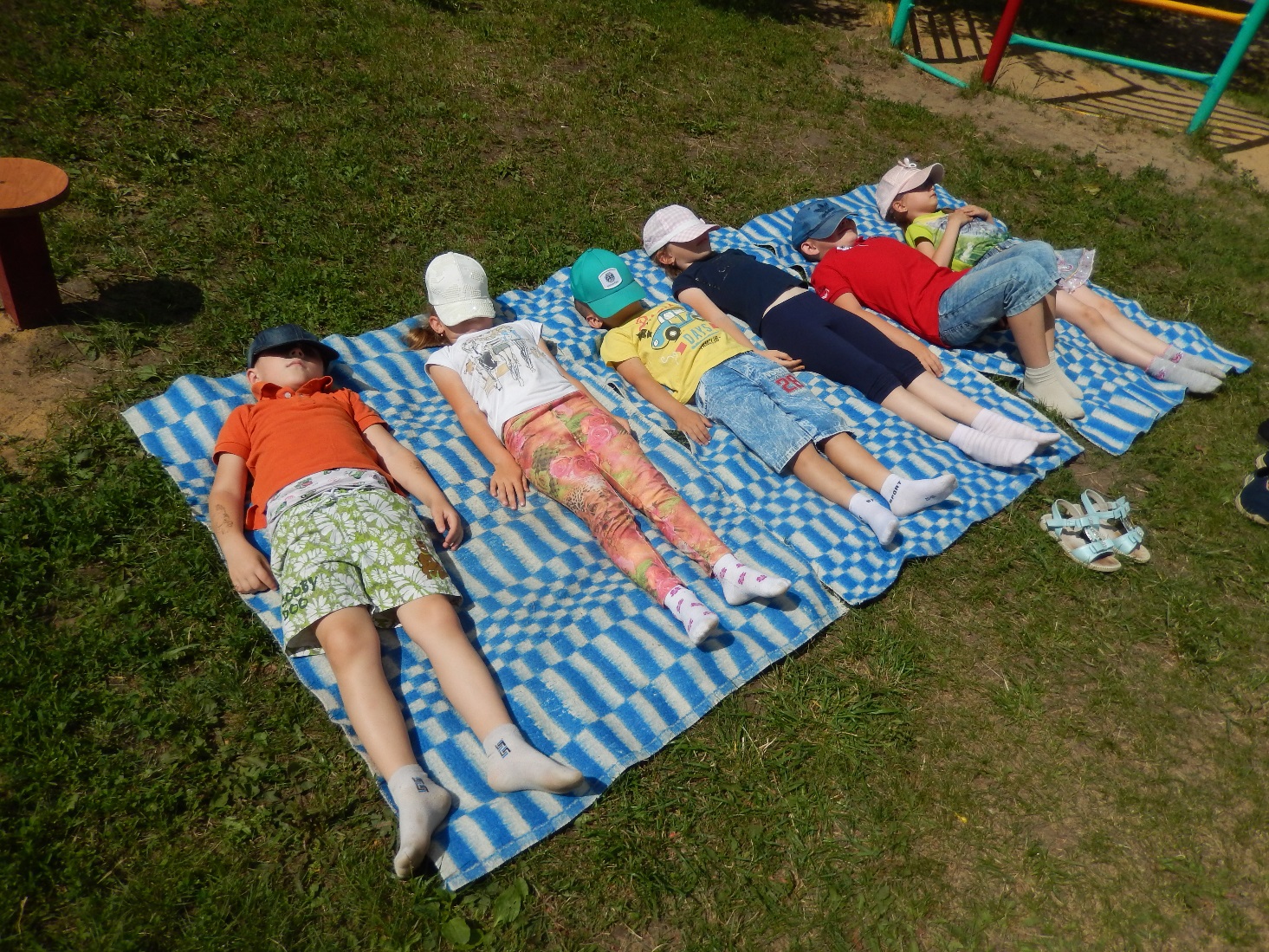